КАК ВЫГЛЯДЕТЬ  
ЕДИНСТВЕННОЙ  И 
НЕПОВТОРИМОЙ
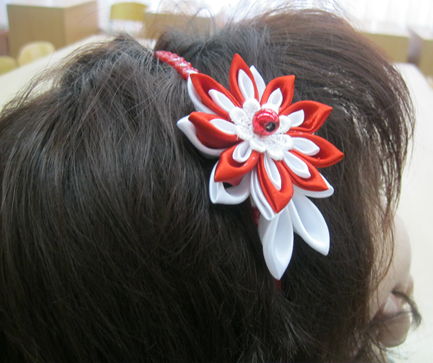 Выполнила : ученица 11 класса
МКОУ Гремучинской школы №19
Чиркова Валентина
Руководитель: учитель технологии
Сидюкова Мария Андреевна
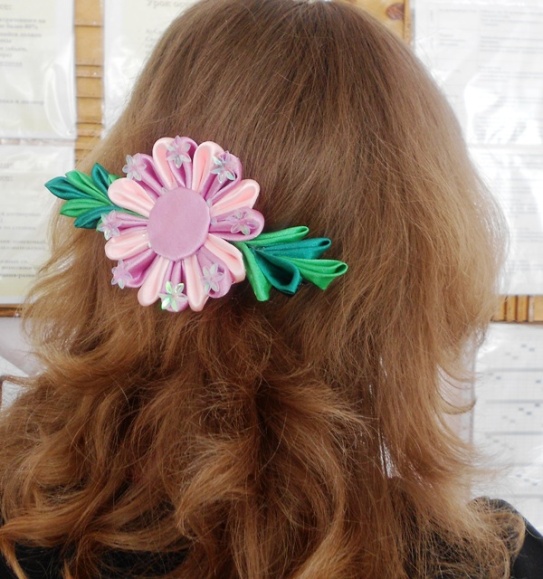 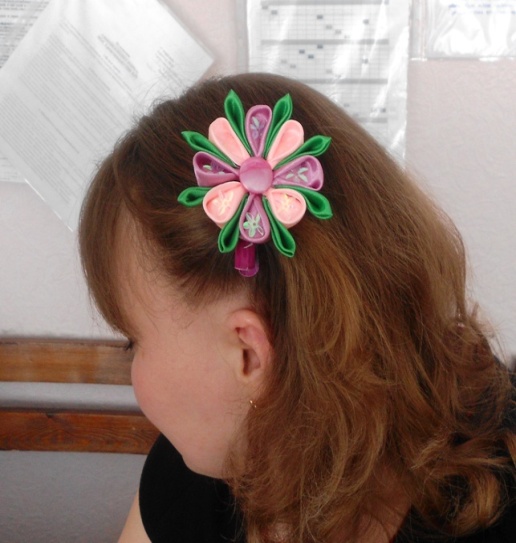 Не губи ты жизнь бездельем – 
Занимайся рукодельем.
Шей, вяжи – не унывай, жизнь цветами украшай.
Результат на радость нам, 
Нашим близким  и друзьям.

Цветы все ярче расцветают,
Пускай таких в природе нет.
Атласной лентой выполняю
Неувядающий букет.
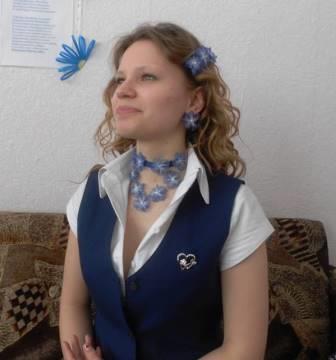 АКТУАЛЬНОСТЬ 

Все большую популярность среди неугомонных мастериц приобретает создание украшений своими руками, выполненные в различной  технике исполнения.

Палочкой-выручалочкой в выполнении столь непростой задачи выступает канзаши.
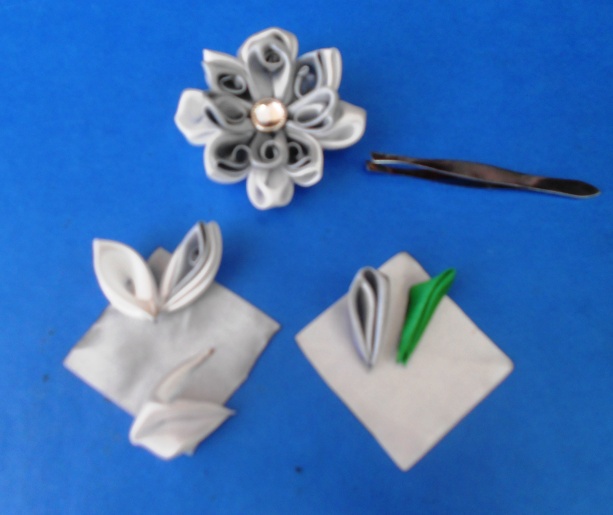 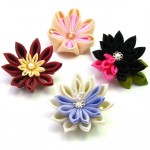 Канзаши – это оригинальные украшения для волос, пришедшие к нам от изысканных миниатюрных японок.
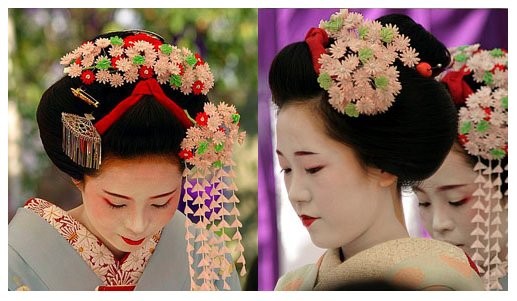 ЦЕЛЬ ПРОЕКТА:
Изготовление украшений для волос и одежды в технике канзаши
Чтобы достигнуть поставленной цели следует выполнить следующие 
задачи:
  изучить методическую литературу по данной проблеме;
  изучить  и освоить технологию  канзаши;
  декорировать цветами элементы причёски и одежды.
Методы: 
                   - анализ литературных источников, 
                   -практическая работа.
Новизна 

В наши дни многие делают работы своими руками из доступных материалов, и даже современная японская техника канзаши допускает выполнение этих  замечательных украшений из обычной пластмассы и ткани.  
В современное время канзаши  – это и заколки, и шпильки, и гребни , и броши незабываемой красоты.
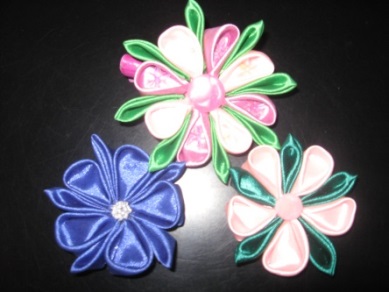 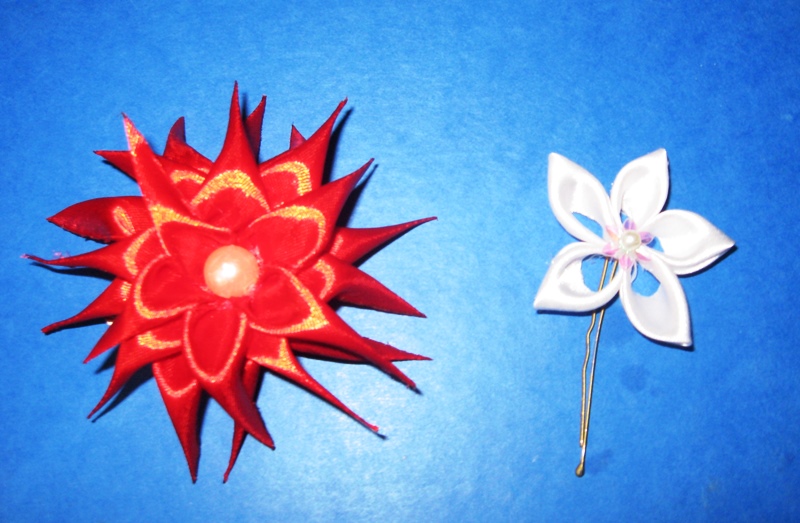 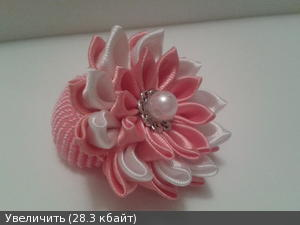 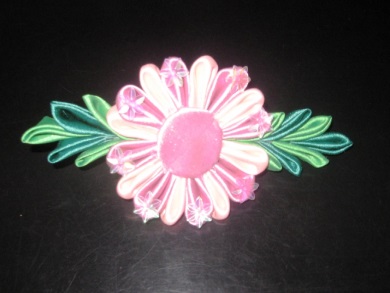 Прежде чем приступить к изготовлению работы мною были выбраны несколько  идей: бисероплетение,  вышивка атласными лентами и  техника канзаши. Рассмотрев все эти идеи, я приняла решение выполнить украшения для выпускного бала в технике канзаши. 
Нам потребуется:
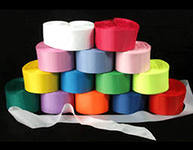 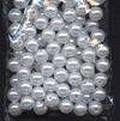 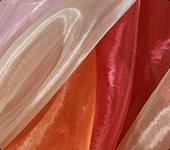 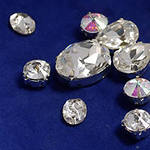 Инструменты и приспособления
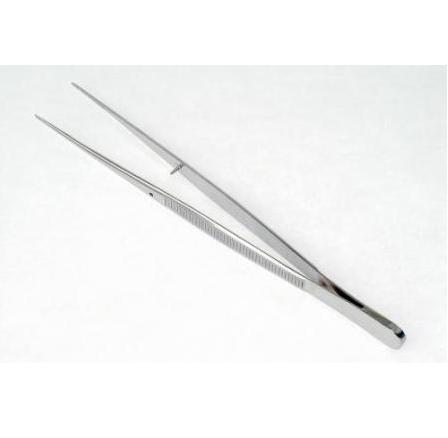 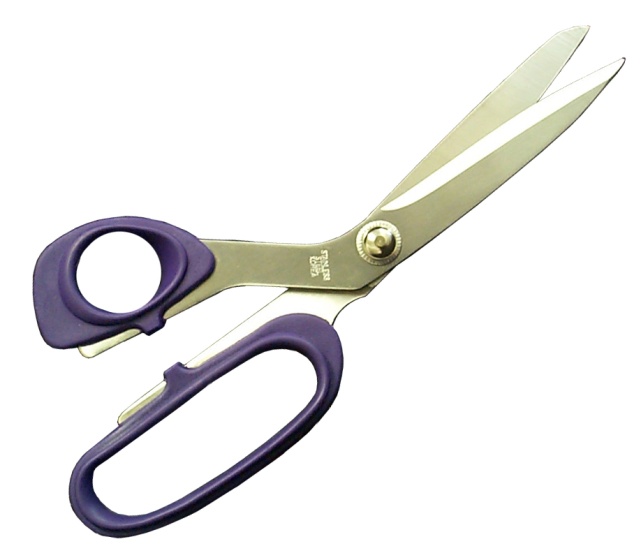 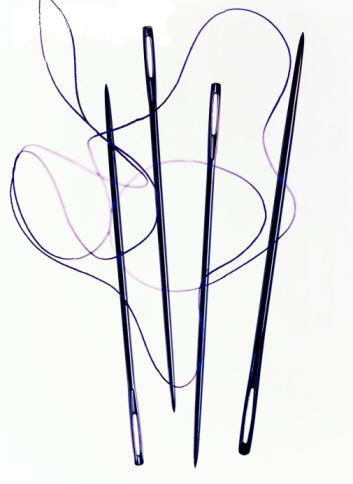 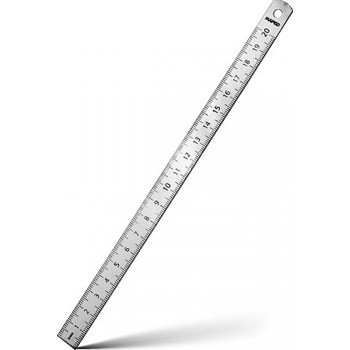 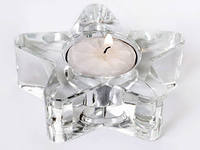 Технологическая последовательность .
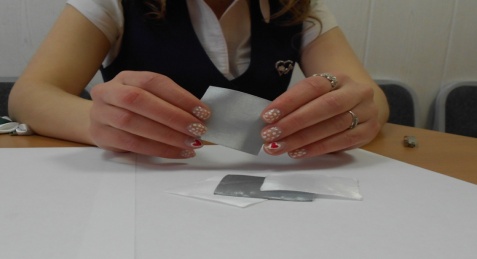 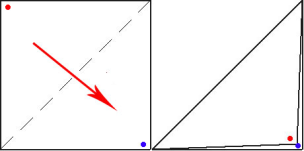 Нарезаем из ленты или ткани несколько квадратов, в зависимости от количества лепестков.     Складываем квадратик пополам
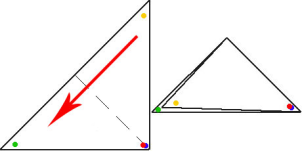 А потом, нужно еще раз сложить пополам
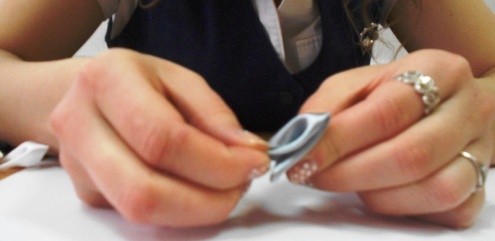 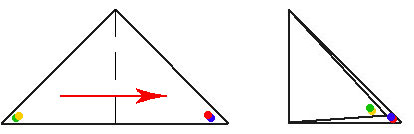 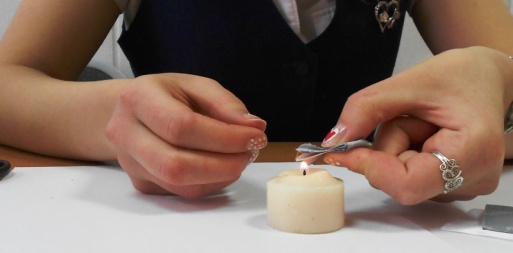 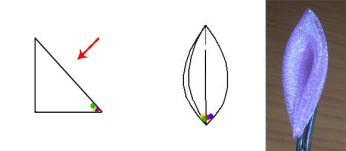 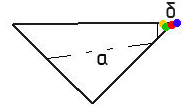 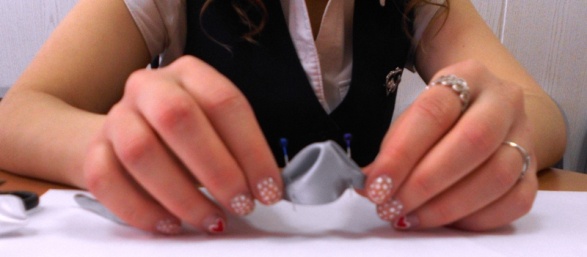 То, какой вы хотите получить цветок – высокий, низкий, с наклоном или без – определяет положение линии «а», по которой нужно подрезать лепесток.
Экономическое обоснование проекта
Общие затраты на материалы составили  См = 290 рублей
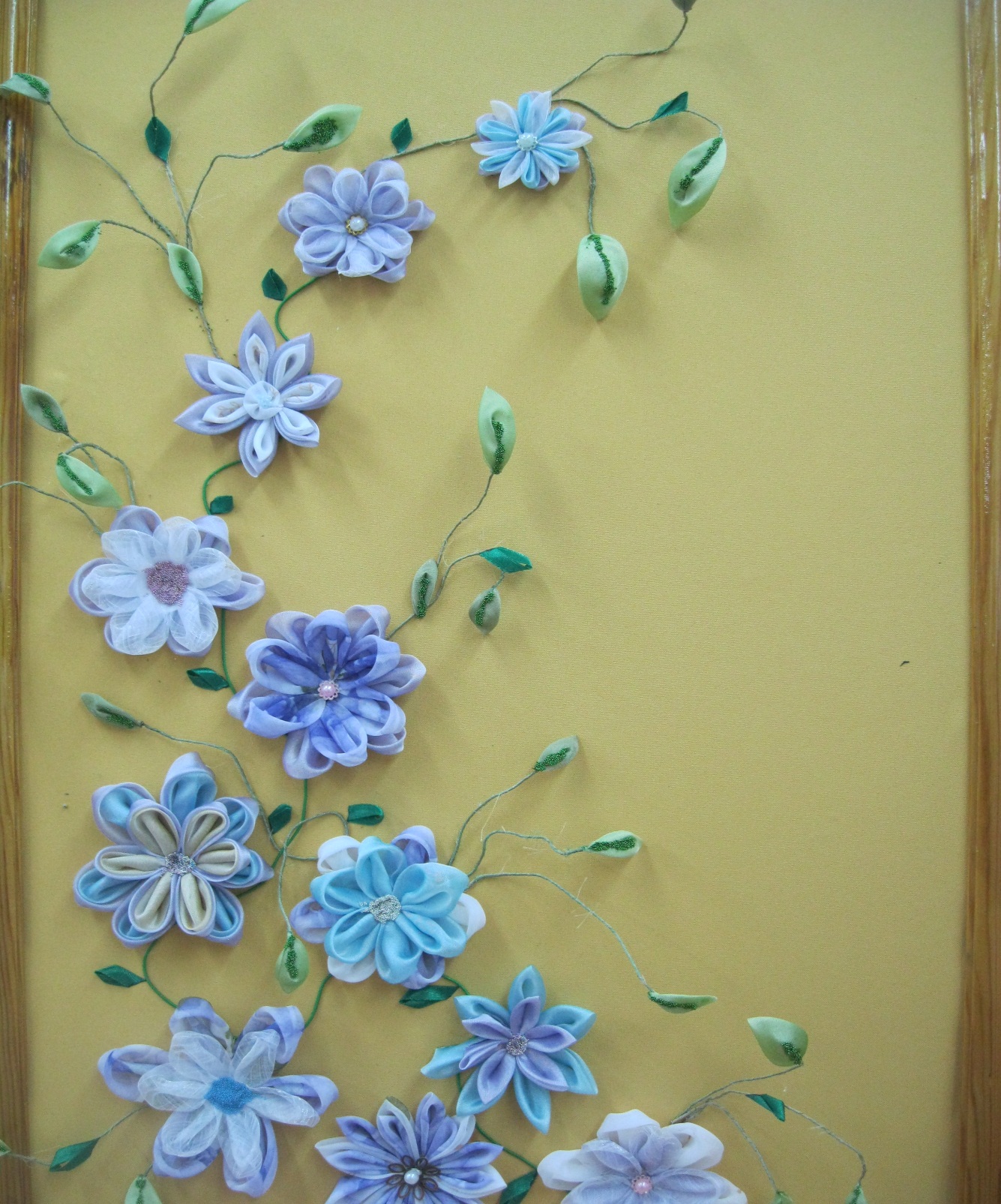 Экологическая часть
Технология изготовления наших украшений не оказывает отрицательного воздействия на окружающую среду и здоровье человека.
Оценка и самооценка изделия
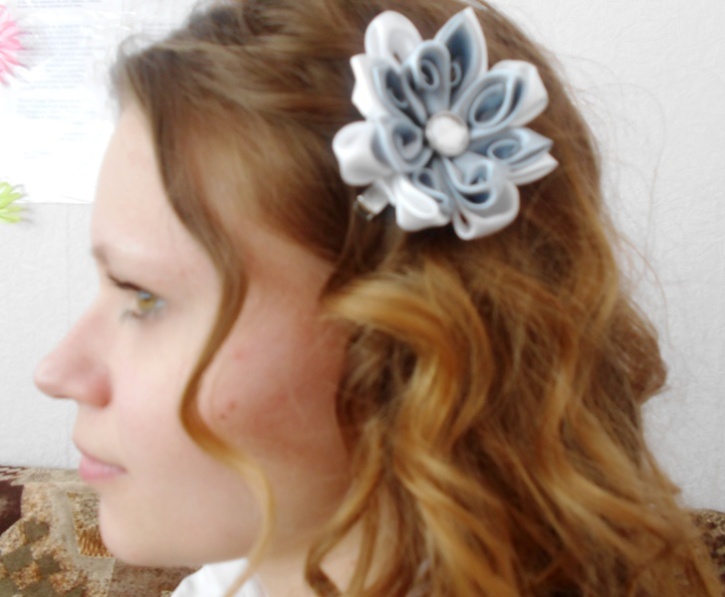 Результат полностью оправдал мои ожидания. Я считаю, что эти украшения прекрасно дополнят мой образ.
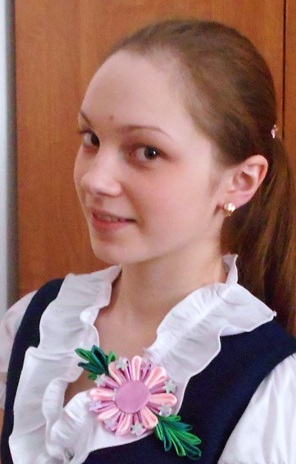 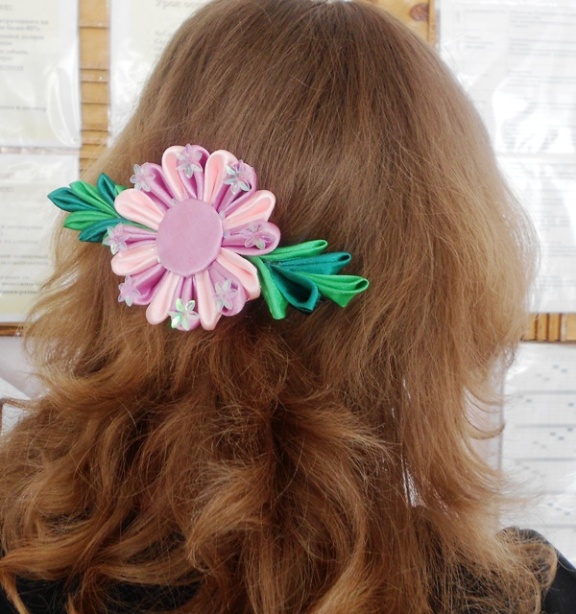 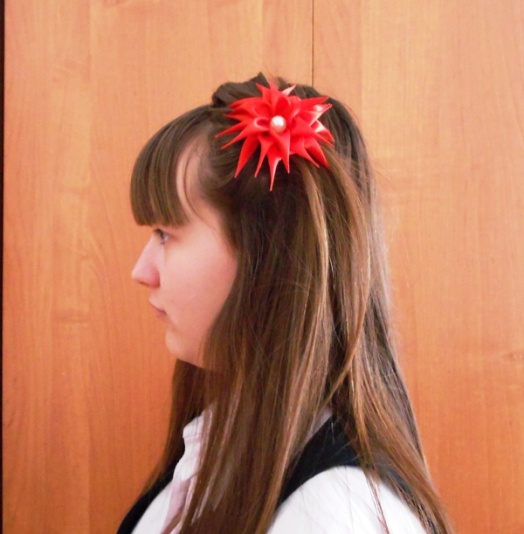 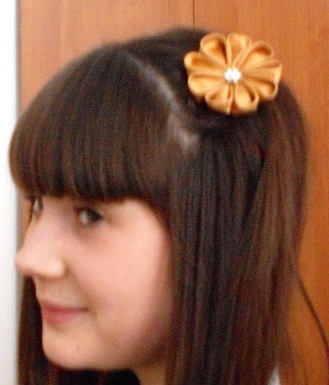